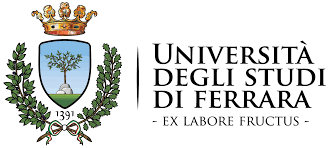 I modelli commerciali per la distribuzione della locazione finanziaria
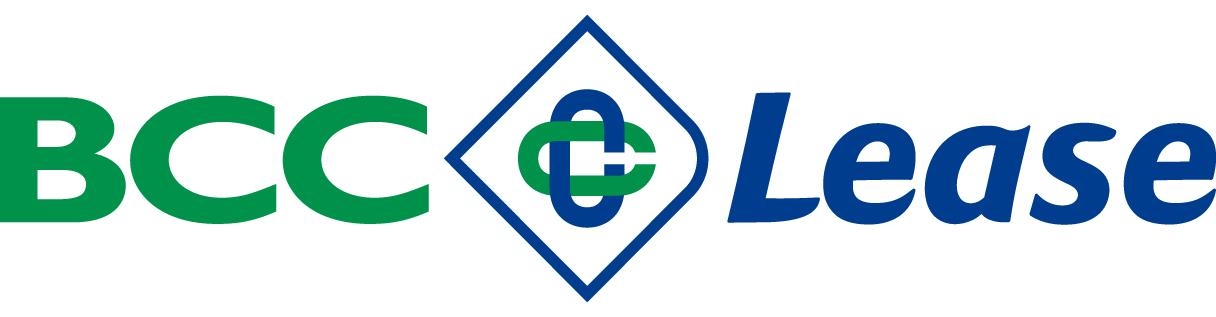 04 novembre 2019
Il contratto di leasing
Contratto trilaterale in quanto coinvolge tre parti:
la società finanziaria erogatrice – SOCIETA’
il fornitore del bene strumentale - FORNITORE
l’utilizzatore finale - CLIENTE

L’approccio commerciale per la vendita del leasing varia sensibilmente al variare della consistenza del legame che, nel corso della trattativa, unisce i tre soggetti.
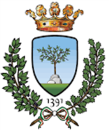 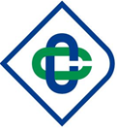 Un contratto trilaterale
Il contratto di leasing può quindi essere graficamente raffigurato come un triangolo ai cui vertici andremo a collocare i tre attori dell’operazione:
Società
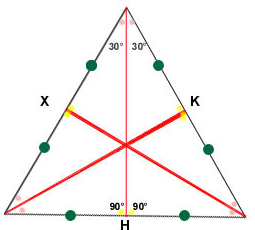 Cliente
Fornitore
Nella quotidianità, questo triangolo non è quasi mai equilatero!
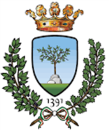 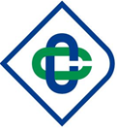 Un triangolo scaleno
Nel caso in cui il «lato corto» (cioè la relazione forte) sia quello tra società e cliente, saremo in presenza di un modello distributivo client-oriented che noi definiremo DIRETTO.
Società
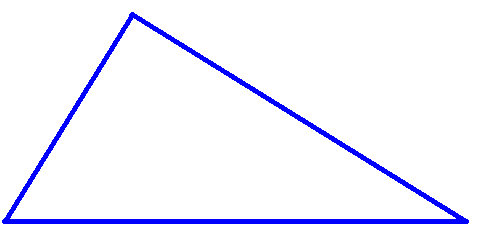 Cliente
Fornitore
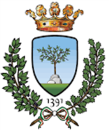 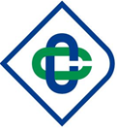 Un triangolo scaleno
Nel caso in cui il «lato corto» (cioè la relazione forte) sia quello tra società e fornitore, saremo in presenza di un modello distributivo vendor-oriented che noi definiremo VENDOR.
Società
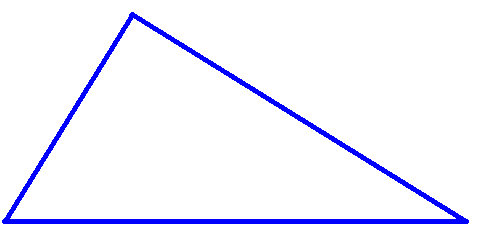 Fornitore
Cliente
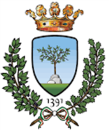 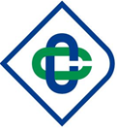 Un triangolo scaleno
Nel caso in cui il «lato corto» (cioè la relazione forte) sia quello tra cliente e fornitore… potrebbe essere un problema…
Cliente
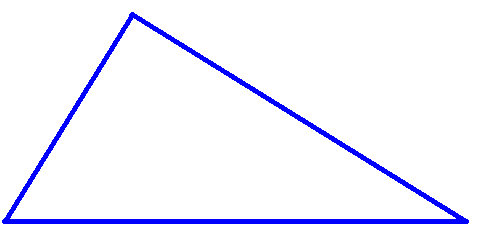 Società
Fornitore
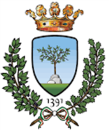 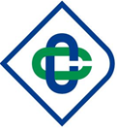 L’approccio diretto
Il modello distributivo DIRETTO può essere realizzato tramite una rete commerciale interna (dipendenti), esterna (agenti in attività finanziaria) o bancaria (sportelli).
Rete interna: costosa, semplice da controllare e gestire, più preparata ma poco efficace. Ottimale per gestire poche operazioni di elevato standing.
Rete esterna: la più economica. Necessita controllo
accurato. Ideale per gestire operazioni                                                   	numerose di importo medio piccolo.
Rete bancaria: approccio in ottica di servizio. Scarsi margini a favore della fidelizzazione.
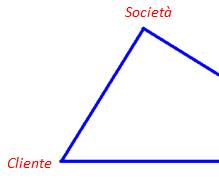 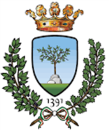 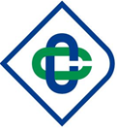 L’approccio diretto
Nell’approccio DIRETTO, lo scopo dell’addetto commerciale della Società, sia esso dipendente, agente o bancario, è quello di individuare il Cliente che necessiti un’operazione di leasing, cercando di realizzare la miglior soluzione possibile per entrambi (win-win).
In questo modello, la figura del Fornitore è secondaria ed estranea alla negoziazione.
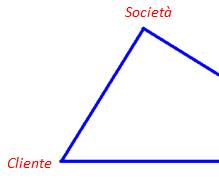 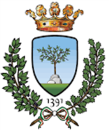 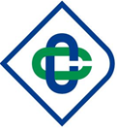 L’approccio vendor
Il modello distributivo VENDOR prevede degli accordi  preliminari (convenzioni) tra Società e Fornitore. Tali rapporti potranno poi essere curati sul territorio in maniera diretta (dipendenti) od indiretta (agenti).
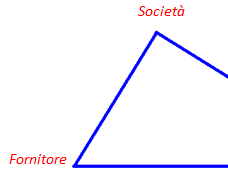 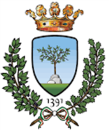 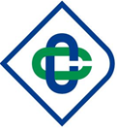 L’approccio vendor
Nell’approccio VENDOR è il Fornitore che, volendo vendere più facilmente il proprio bene, propone al Cliente una soluzione finanziaria che sarà poi concretizzata tramite la Società. Si parla quindi genericamente di VENDOR FINANCE.
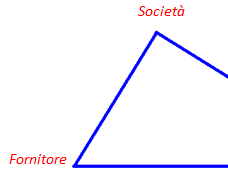 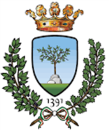 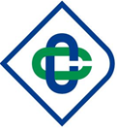 Dangerous relationship!
Rapporti troppo stretti tra Fornitore e Cliente potrebbero celare intenti truffaldini o, nella migliore delle ipotesi, situazioni in cui i vantaggi per le prime due parti siano a netto discapito di quelli per la Società.
Cliente
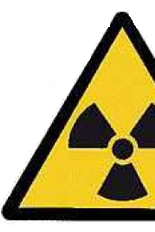 Fornitore
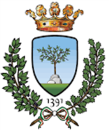 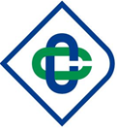 L’approccio DIRETTO
E’ senza dubbio l’approccio più tradizionale quindi anche quello più «maturo» ed ormai meno efficace. Era eccellente quando per la clientela non era semplice raggiungere le società erogatrici ma oggi che l’offerta è vasta e variegata, tende ad essere un modello commerciale dispersivo e scarsamente remunerativo. Mirato ad opportunità «one-shot», sta utilizzando sempre meno la distribuzione tramite dipendenti privilegiando soluzioni esternalizzate (agenti in attività finanziaria o mediatori creditizi).
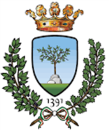 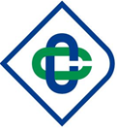 L’approccio DIRETTO
Riflessione diversa per quanto riguarda l’approccio DIRETTO tramite RETE BANCARIA: 
per gli istituti di credito i servizi parabancari sono sì fonti di reddito legate ai margini da intermediazione ma sostanzialmente servono ad ampliare la gamma dei servizi accessori da offrire alla propria clientela così da aumentarne il grado di fidelizzazione.
Il vero guadagno risiede poi nella gestione a tutto tondo del cliente, senza che quest’ultimo debba andare a cercare alcuni servizi in banche terze col rischio di relazionarsi con la concorrenza.
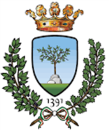 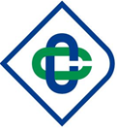 L’approccio VENDOR
In Italia la locazione finanziaria viene spesso erroneamente equiparata ad una delle tante forme tecniche di credito tra cui l’imprenditore può scegliere.
Ciò snatura la concettualità primitiva del leasing:
PAY PER USE
Nonostante ciò, utilizzare un bene senza averne la proprietà è in Italia tuttora un concetto difficile da accettare da parte di molti imprenditori, per questo il leasing è «frainteso». In realtà la locazione finanziaria non è certo un mutuo in quanto strettamente legata al bene quindi anche al soggetto che lo fornisce.
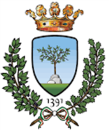 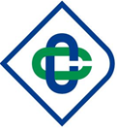 L’approccio VENDOR
In questa visione, il VENDOR è senza dubbio il soggetto privilegiato per attivare la trattativa leasing parallelamente alla trattativa del bene.
Offrire ad un CLIENTE un bene strumentale, spesso anche di importo consistente, senza proporre adeguate soluzioni di pagamento rende difficile ed a volte impossibile definire qualunque trattativa. 
Spesso una forma di pagamento parallela alle necessità (leggasi «ai flussi») del cliente può essere la chiave di volta per concludere o meno un affare.
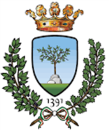 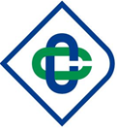 La VENDOR Finance
Molte operazioni finanziarie, specie se di importo contenuto, non nascono in banca ma presso il punto vendita dei beni o dei servizi.
Questo è vero sia nel credito al consumo che nel finanziamento business-to-business. 
Questo finanziamento, sotto varie forme, ha lo scopo di favorire le vendite dei beni del fornitore, e tende a diluirne il costo. 
Il fornitore è pagato subito e il rischio di credito è a carico della Società finanziaria. 
E’ un mercato importante: il “vendor leasing” in Europa rappresenta oltre il 35% del totale leasing mobiliare.
Il 58% delle piccole e medie imprese europee approccia il leasing tramite il canale fornitori. E’ – per queste imprese – il canale principale.
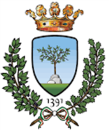 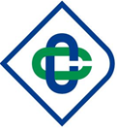 La VENDOR Finance nella pratica…
E’ necessario un accordo convenzionale che puntualizzi i termini del rapporto tra Società e Vendor con particolare riferimento ad alcuni aspetti particolarmente delicati:
Privacy
Trasparenza bancaria
Antiriciclaggio
Il fornitore viene messo in grado di realizzare preventivi economici con una certa autonomia.
Gli viene comunque offerta tutta l’assistenza commerciale dall’account che la Società gli affiancherà.
Trattandosi di partner continuativo (non one-shot), il VENDOR potrà disporre di tariffe preferenziali nonché di percorsi semplificati per la conclusione delle proprie pratiche. In ultima analisi, ciò andrà ad agevolare il cliente.
La gestione congiunta della trattativa-bene e della trattativa-leasing quasi sempre genera più margini per le parti rispetto a negoziazioni separate.
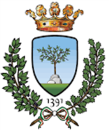 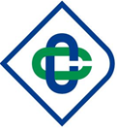 Concludendo
Rimane indiscussa la centralità della figura CLIENTE in quanto produttore di margini sia per il FORNITORE che per la SOCIETA’.
Bisogna invece rinnovare il modo per raggiungere il CLIENTE ben sapendo che le vie apparentemente più dirette sono anche quelle più facilmente percorribili da qualunque altro operatore del Mercato.
Utilizzare vecchie forme di approccio commerciale ci espone a confronti con la concorrenza che tendono a mettere in secondo piano la completezza dell’offerta valorizzando solo la variabile prezzo, minando quindi la nostra remunerazione.
Dobbiamo essere consci che il futuro riserverà nuove opportunità (Web, App dedicate etc) che se ben sfruttate tenderanno a rivoluzionare ancora una volta l’attività commerciale nell’ambito dei servizi finanziari.
PER QUALCUNO DI VOI SARA’ IL  LAVORO DI DOMANI!
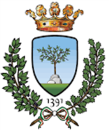 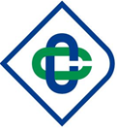 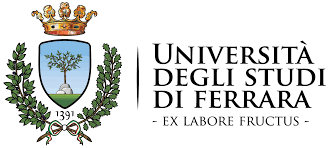 I modelli commerciali per la distribuzione della locazione finanziaria
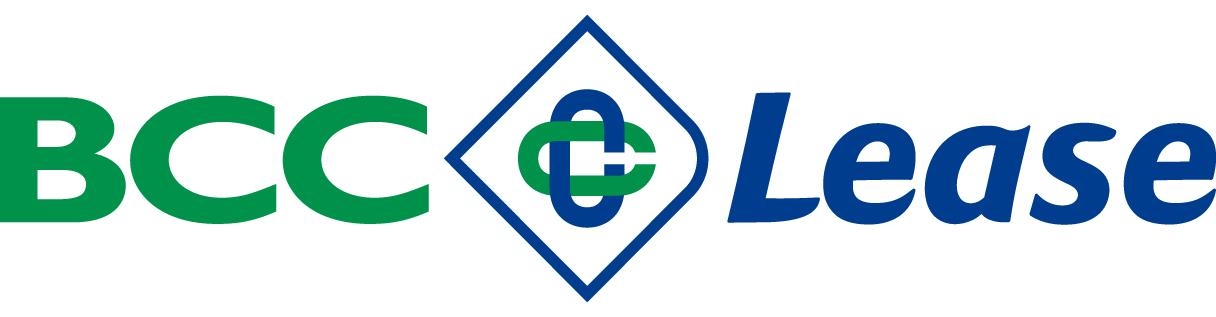 31 ottobre 2017